Vocabulary Unit 9
English 10
Adulterate
to corrupt, make worse, by the addition of something of lesser value
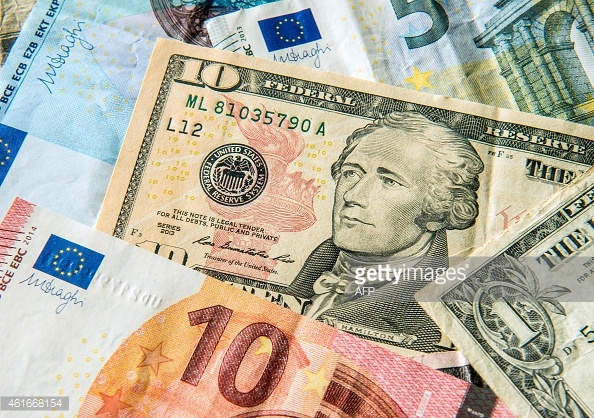 Ambidextrous
able to use both hands equally well; very skillful; deceitful, hypocritical
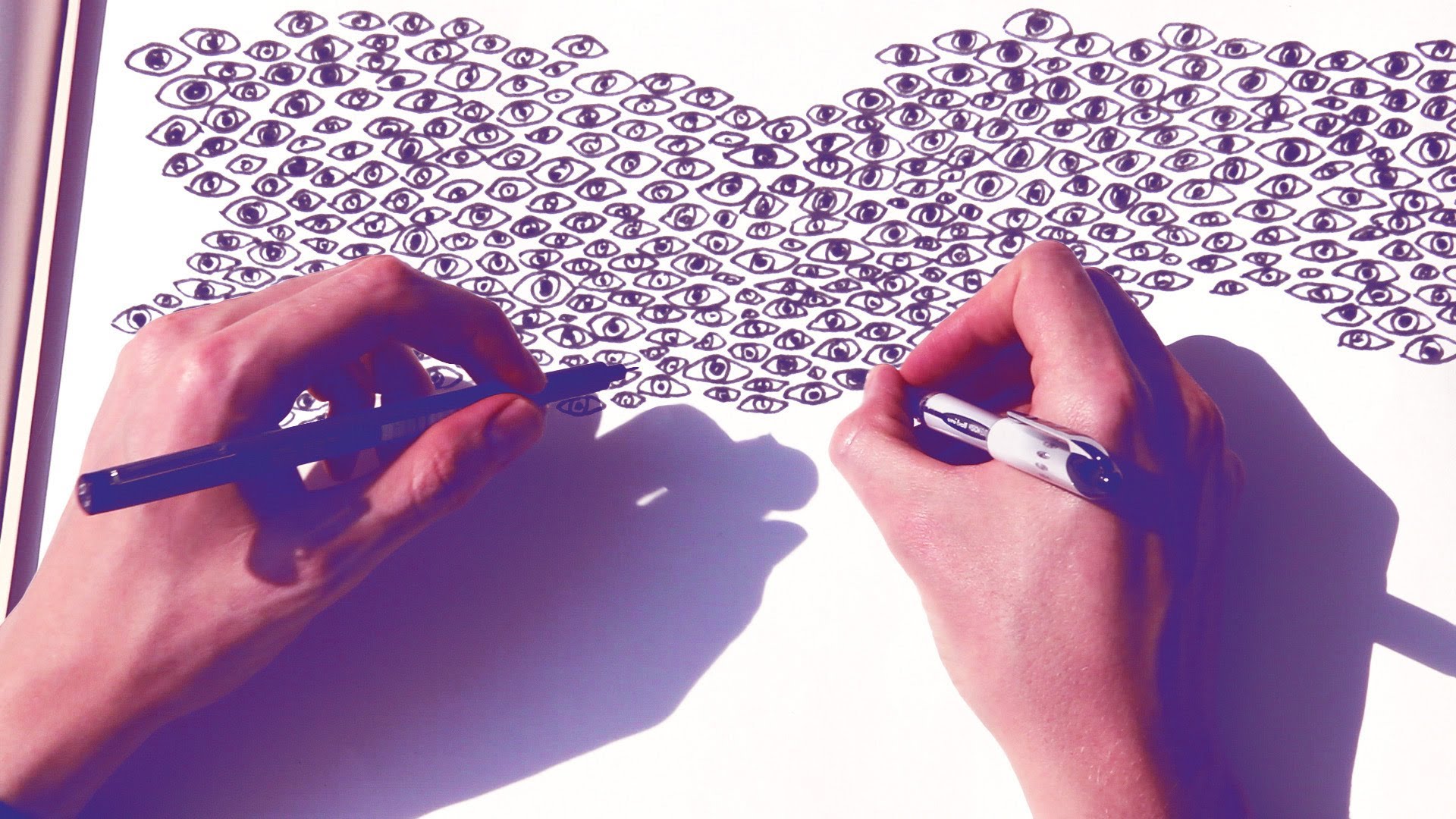 Augment
to make larger; to increase
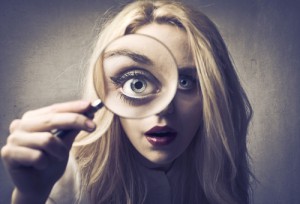 Bereft
deprived of; made unhappy through a loss
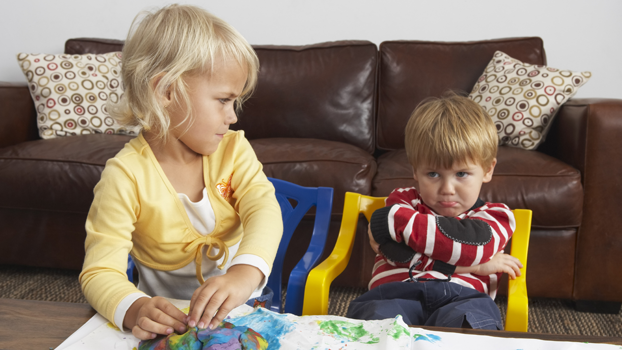 Deploy
to position or arrange; to utilize; to form up
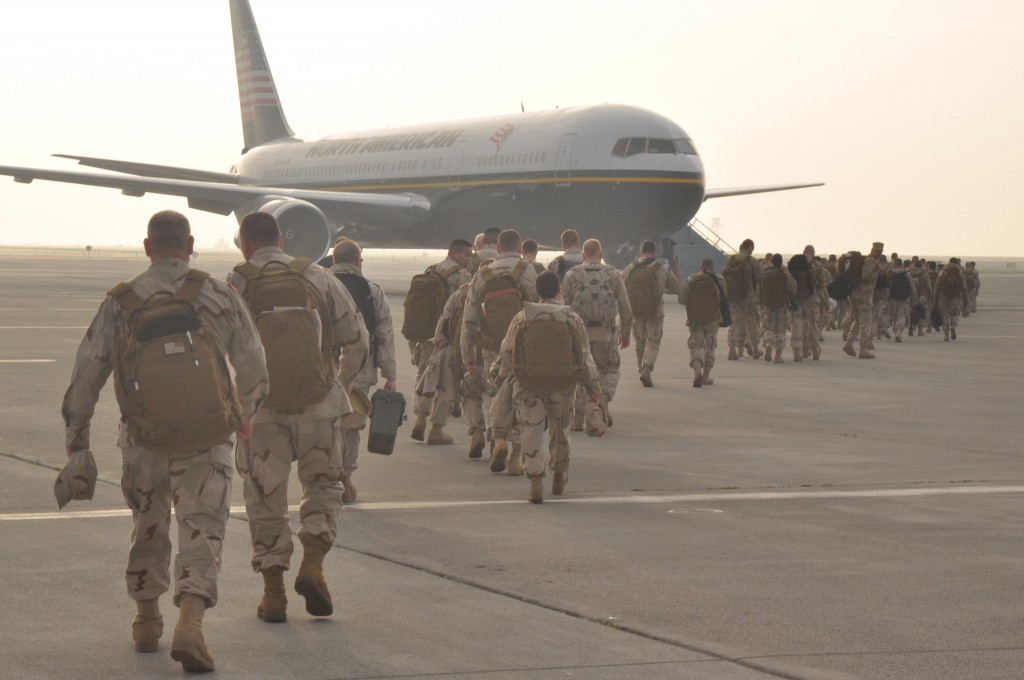 Dour
stern, unyielding, gloomy, ill-humored
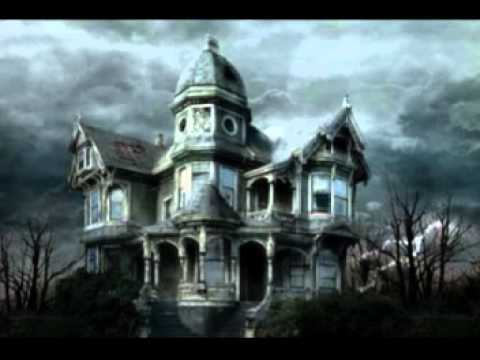 Gape
to stare with open mouth; to open the mouth wide; to open wide
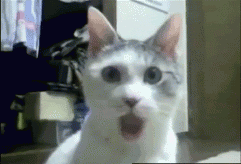 Gibe
to utter taunting words; an expression of scorn
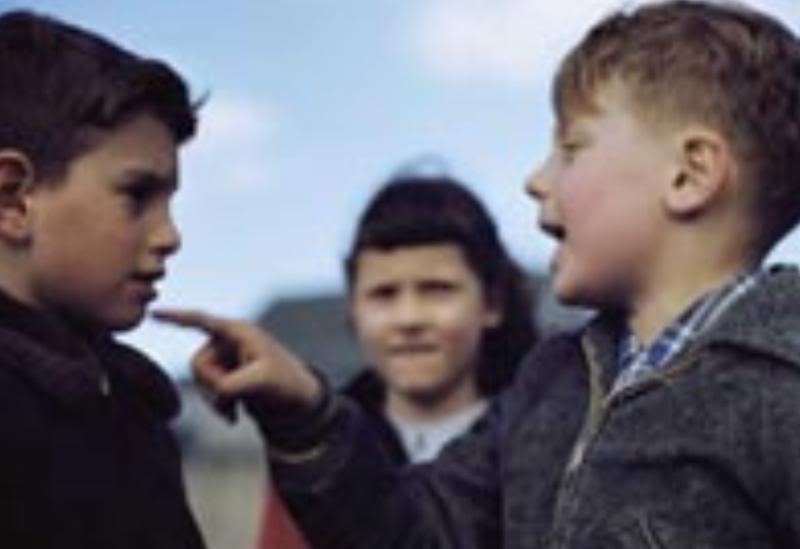 Insidious
intended to deceive or entrap; sly; treacherous
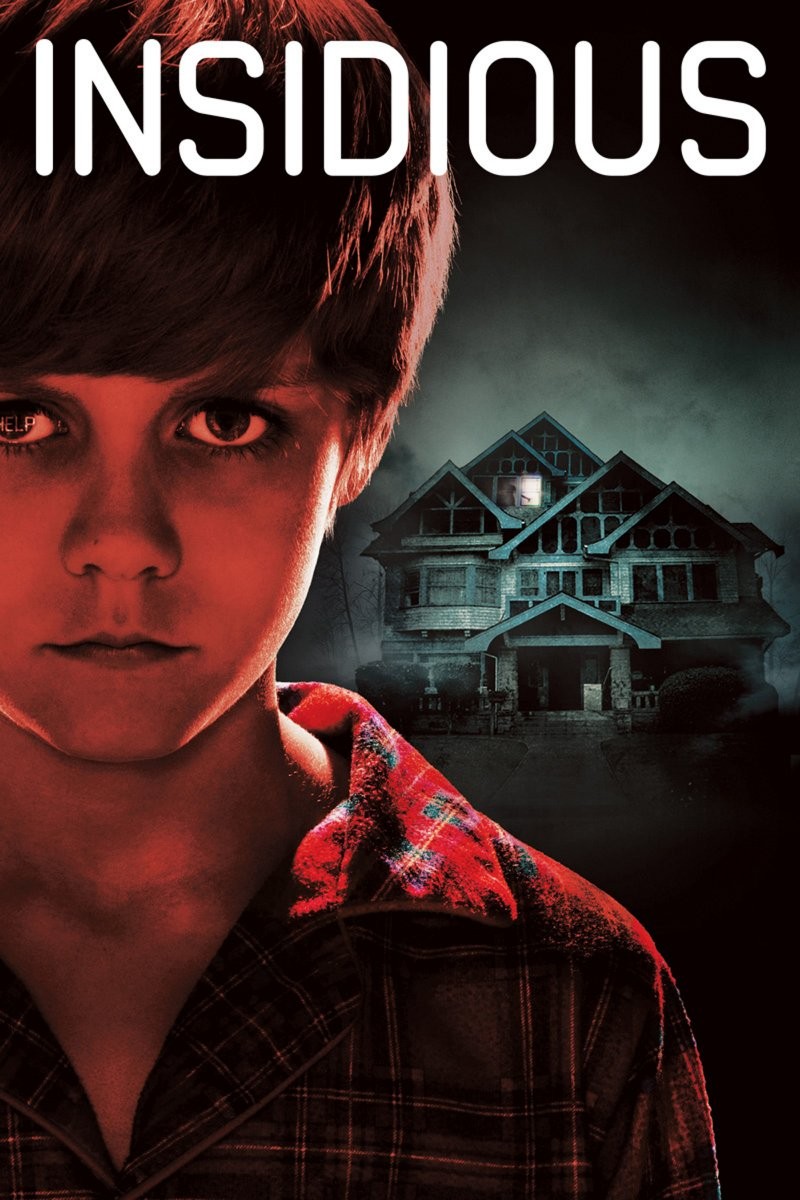